Слоговая таблица, как средство развития слогового анализа и синтеза
Леонтьев А.А.
«Слог – минимальный сегмент потока речи , который может быть произнесен в изолированной позиции»
Искажения слогового состава слова признаны ведущими и стойкими проявлениями в структуре речевого дефекта детей с общим недоразвитием речи.
Упражнение «Конец слова за тобой»тык…,коф…,кап…,тем…,бук…,лен…,боль…,ваф…,пят…,кег… .
Упражнение «Угадай начало слова»…шина,…хомор, …тышка,…шонок
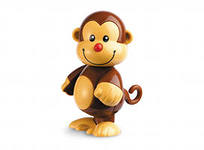 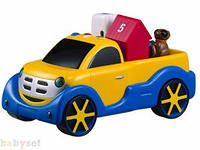 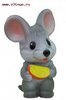 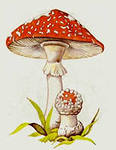 Упражнение «Кто больше?»Цель: Придумать слова на первый слог.
Упражнение «Какой слог потерялся?» ( из 2 слогов)
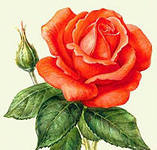 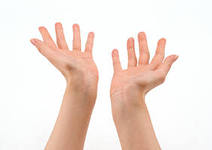 Упражнение «Какой слог потерялся?( из 3 слогов)
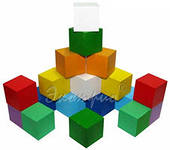 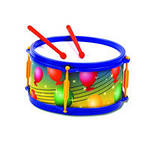 Упражнение «Придумай слова»(с определенным количеством слогов)Каша, канат, Катя ; карусель, капуста, карандаш.
Упражнение «Придумай слова»(в определенной позиции слога)Слова из 2 слогов: каша , камень ,Катя ;река ,мука ,рука .
Упражнение «Придумай слова»(в определенной позиции слога)Слова из 3 слогов: рубаха, рукава, рубанок;кенгуру;
Упражнение «Составь слово из первых слогов»Из 2слогов:Карусель, Шарик ; Рынок, Барабан
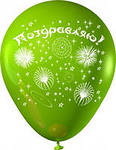 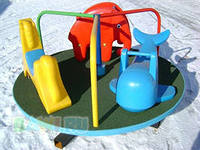 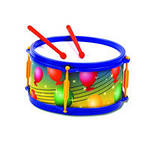 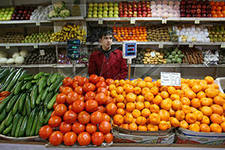 Упражнение «Составь слово из первых слогов»из 3 слогов : КУрица , БИнокль , КИно; БАран,РАдуга,БАНка ;
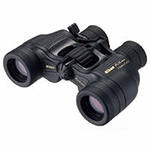 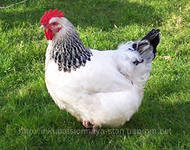 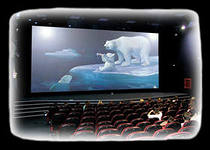 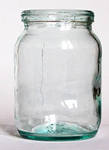 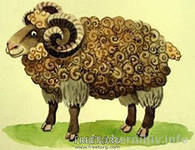 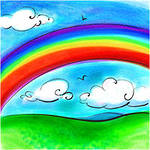 Упражнение «Составь слово из последних слогов»из 2 слогов : киНО , дороГИ ; короВА , мимоЗА ;
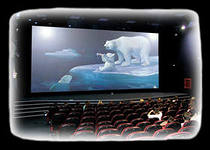 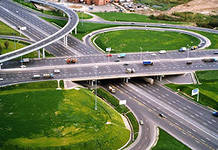 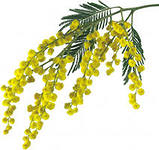 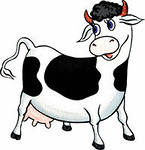 Упражнение «Отгадай картинку» (из 2 слогов )
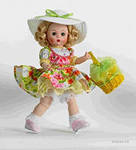 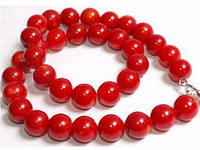 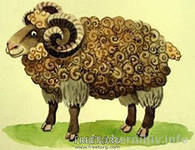 Упражнение «Отгадай картинку»( из 3 слогов)
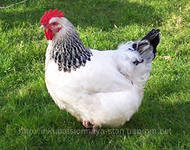 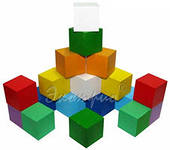 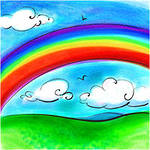 Упражнение «Загадай картинку»( из 2 слогов, из 3 слогов)
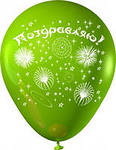 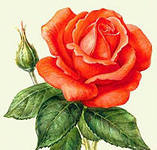 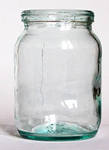 Упражнение «Придумай слова»( из 2 слогов, из 3 слогов)
Упражнение «Найди слова»(из 2 слогов,  3 слогов)
Упражнение «Какие спрятались птицы , животные ?»
Упражнение «Читай по первому слогу»
Упражнение «Закончи слово слогом»
Упражнение «Длинные и короткие слова»
Упражнение «Слоги перепутались»(Взрослый говорит слова неправильно – дети правильно :ШАМА- МАША, КИУШ- УШКИ, БАРЫ- РЫБА и т.д.)
Упражнение «Дорожки слов»
Упражнение «Цепочка»1.Придумать слово на первый слог – МА (машина)2. Определить последний слог – записать- НА3. Придумать слово на слог –НА – записать последний слог и т. д.